More Bayes’ Rule and Independence
CSE 312 Spring 24
Lecture 7
Wonka Bars
Willy Wonka has placed golden tickets on 0.1% of his Wonka Bars.
You want to get a golden ticket. You could buy a 1000-or-so of the bars until you find one, but that’s expensive…you’ve got a better idea!
You have a test – a very precise scale you’ve bought. 
If the bar you weigh does have a golden ticket, the scale will alert you 99.9% of the time.
If the bar you weigh does not have a golden ticket, the scale will (falsely) alert you only 1% of the time. 
If you pick up a bar and it alerts, what is the probability you have a golden ticket?
Fill out the poll everywhere so Robbie knows how long to explain
Go to pollev.com/cse312
Willy Wonka
Willy Wonka has placed golden tickets on 0.1% of his Wonka Bars.
If the bar you weigh does have a golden ticket, the scale will alert you 99.9% of the time.
If the bar you weigh does not have a golden ticket, the scale will (falsely) alert you only 1% of the time. 
You pick up a bar and it alerts, what is the probability you have a golden ticket?
Which of these is closest to the right answer?
0.1%
10%
50%
90%
99%
99.9%
Conditioning
Conditioning
Reversing the Conditioning
Bayes Rule
Bayes Rule
Bayes Rule
Filling In
Law of Total Probability
Law of Total Probability
Law of Total Probability
Why?
Bayes Rule
Willy Wonka has placed golden tickets on 0.1% of his Wonka Bars.
If the bar you weigh does have a golden ticket, the scale will alert you 99.9% of the time.
If the bar you weigh does not have a golden ticket, the scale will (falsely) alert you only 1% of the time.
Wait a minute…
That doesn’t fit with many of our guesses. What’s going on?

Instead of saying “we tested one and got a positive” imagine we tested 1000. ABOUT how many bars of each type are there?
(about) 1 with a golden ticket 999 without. Lets say those are exactly right.
Lets just say that one golden is truly found
(about) 1% of the 999 without would be a positive. Lets say it’s exactly 10.
Visually
Gold bar is the one (true) golden ticket bar.
Purple bars don’t have a ticket and tested negative.
Red bars don’t have a ticket, but tested positive.

The test is, in a sense, doing really well. 
It’s almost always right.

The problem is it’s also the case that the correct answer is almost always “no.”
Updating Your Intuition
Take 1: The test is actually good and has VASTLY increased our belief that there IS a golden ticket when you get a positive result.

If we told you “your job is to find a Wonka Bar with a golden ticket” without the test, you have 1/1000 chance, with the test, you have (about) a 1/11 chance. That’s (almost) 100 times better!

This is actually a huge improvement!
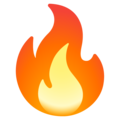 Updating Your Intuition
Take 2: Humans are really bad at intuitively understanding very large or very small numbers.

When I hear “99% chance”, “99.9% chance”, “99.99% chance” they all go into my brain as “well that’s basically guaranteed” And then I forget how many 9’s there actually were.
But the number of 9s matters because they end up “cancelling” with the “number of 9’s” in the population that’s truly negative. We’ll talk about this a little more on Friday in the applications.
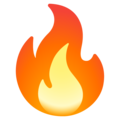 Updating Your Intuition
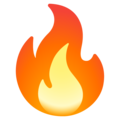 More Bayes Practice
A contrived example
Updated Sequential Processes
You have three red marbles and one blue marble in your left pocket, and one red marble and two blue marbles in your right pocket.
if it’s heads, you’ll draw a marble (uniformly) from your left pocket, 
if it’s tails, you’ll draw a marble (uniformly) from your right pocket.
H
T
Updated Sequential Processes
You have three red marbles and one blue marble in your left pocket, and one red marble and two blue marbles in your right pocket.
if it’s heads, you’ll draw a marble (uniformly) from your left pocket, 
if it’s tails, you’ll draw a marble (uniformly) from your right pocket.
H
T
Flipping the conditioning
You have three red marbles and one blue marble in your left pocket, and one red marble and two blue marbles in your right pocket.
if it’s heads, you’ll draw a marble (uniformly) from your left pocket, 
if it’s tails, you’ll draw a marble (uniformly) from your right pocket.
Flipping the conditioning
You have three red marbles and one blue marble in your left pocket, and one red marble and two blue marbles in your right pocket.
if it’s heads, you’ll draw a marble (uniformly) from your left pocket, 
if it’s tails, you’ll draw a marble (uniformly) from your right pocket.
Flipping the conditioning
You have three red marbles and one blue marble in your left pocket, and one red marble and two blue marbles in your right pocket.
if it’s heads, you’ll draw a marble (uniformly) from your left pocket, 
if it’s tails, you’ll draw a marble (uniformly) from your right pocket.
The Technical Stuff
Proof of Bayes’ Rule
A Technical Note
An Example
A Quick Technical Remark
Real-World Bayes Example
Application 1: Medical Tests
Helping Doctors and Patients Make Sense of Health Statistics
A researcher posed the following scenario to a group of 160 doctors:
Assume you conduct a disease screening using a standard test in a certain region. You know the following information about the people in this region:  
The probability that a person has the disease is 1% (prevalence) 
If a person has the disease, the probability that she tests positive is 90% (sensitivity) 
If a person does not have the disease, the probability that she nevertheless tests positive is 9% (false-positive rate) 
A person tests positive. She wants to know from you whether that means that she has the disease for sure, or what the chances are. What is the best answer?
A. The probability that she has the disease is about 81%. 
B. Out of 10 people with a positive test, about 9 have the disease.
C. Out of 10 people with a positive test, about 1 have the disease. 
D. The probability that she has the disease is about 1%
Let’s do the calculation!
Pause for vocabulary
How did the doctors do
C (about 1 in 10) was the correct answer.

Of the doctors surveyed, less than ¼ got it right (so worse than random guessing).

After the researcher taught them his calculation trick, more than 80% got it right.
One Weird Trick!
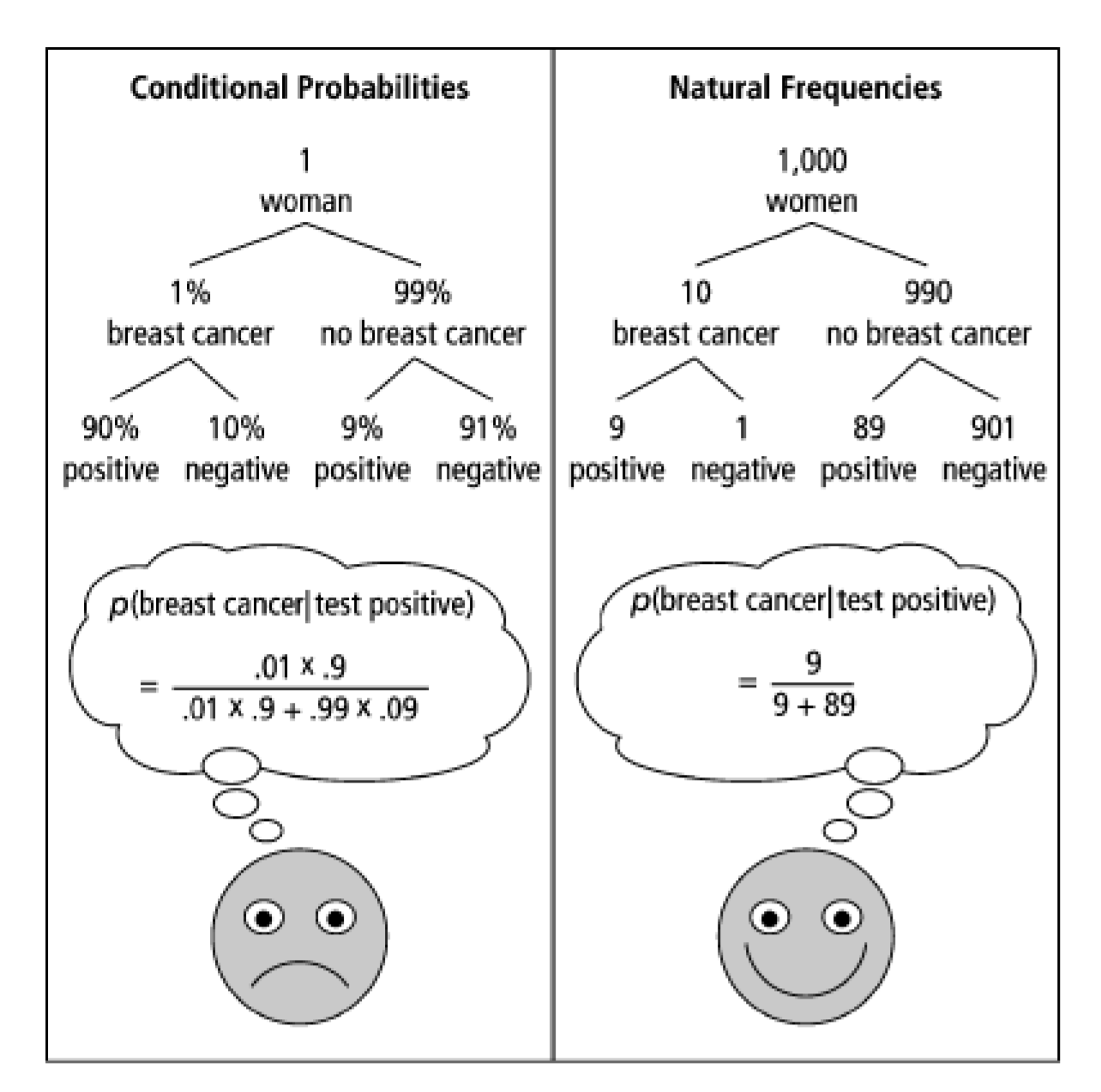 Calculation Trick: imagine you have a large population (not one person) and ask how many there are of false/true positives/negatives.
What about the real world?
When you’re older and have to do more routine medical tests, don’t get concerned (yet) when they ask to run another test.*
It’s usually fine.* 

*This is not medical advice, Robbie is not a physician.
Independence
Definition of Independence
We’ve calculated conditional probabilities.
Sometimes conditioning – getting some partial information about the outcome – doesn’t actually change the probability.

We already saw an example like this…
Conditioning Practice
Red die 6 has probability 1/6 before or after conditioning on sum 7.
Independence
Independence
Examples
Examples
Hey Wait